Komunikace a modifikaceManagement ve sportu hendikepovaných
Mgr. Vojtěch Kocůrek
1
Np4242 Management ve sportu hendikepovaných
Jinakost – zdravotní postižení
Odlišnost od námi běžně přijímané normy (př. normy chování, komunikace či pohybových kompetencí – lokomoce).
Porucha – problematická tělesná funkce
Postižení – odchylka, omezující určitou činnost
Disabilita – spíše komplex sdružených podmínek
Handicap – sociální znevýhodnění

Setkání a emoce
Strach z vlastní reakce
Strach ze selhání
Obdiv

Osobní zkušenost - nejdůležitější
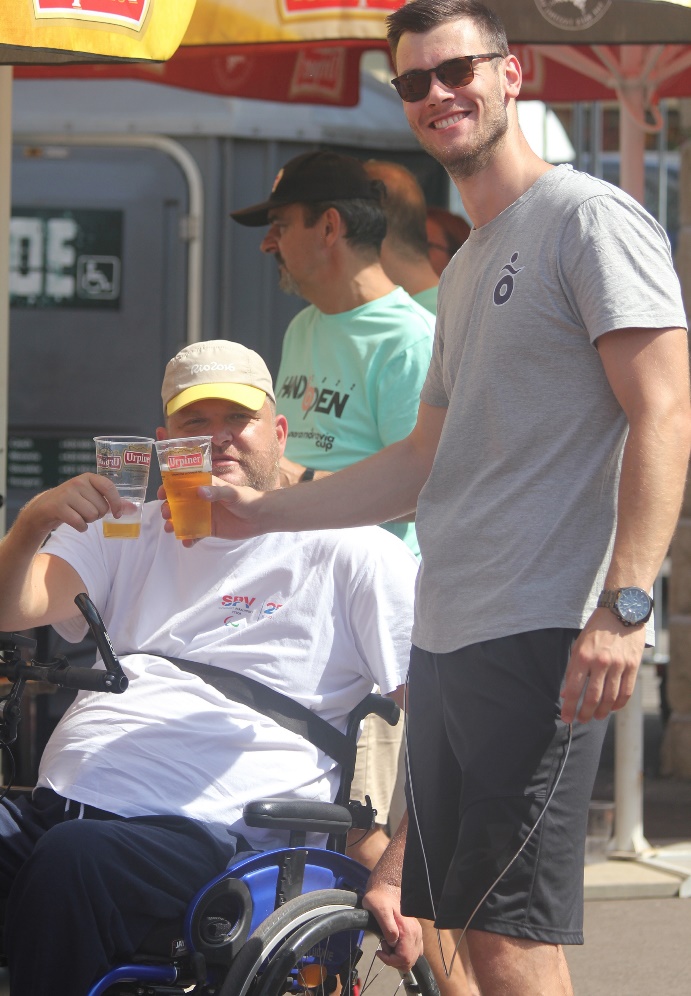 Zdroj: archiv autora
2
Np4242 Management ve sportu hendikepovaných
[Speaker Notes: Setkání s jinakostí u většiny osob vyvolává silné emoce: např. (a) strach a obavy z vlastní inter- akce a jednání se zdravotně postiženým (Zvládnu to? Co mu řeknu? Co udělám? Nedotkne se ho to?); (b) strach a obavy z vlastního selhání (Zvládnu daný úkol/situaci? Co když mu ublížím? Neublíží ostatním?); (c) nepřiměřený obdiv, tzv. „Superman efekt“ (Ty jo – ta musí být dobrá! To bych nedal!) Silnější emoce většinou vyvolávají těžší či vícečetná postižení. Jinakost je slovo, které je většině studentů tak trochu cizí.]
Legislativa podruhé
Obecná rovina
Charta lidských práv a svobod
Ústava ČR
Zákony v oblasti sociální, medicínské a vzdělávací – kde jinde? 
Úmluva o právech osob se zdravotním postižením
nejvyšší mezinárodní dokument, který se zaměřuje na práva osob se ZdP | 2007
Zásady: respektování, nediskriminace, úplné zapojení do společnosti, přijímání odlišnosti, rovné příležitosti, přístupnost apod.
č. 30 – Účast na kulturním životě, rekreace, volný čas a sport
Další, tentokrát národní úrověň
zákon č. 115/2001 Sb., o podpoře sportu, 
Vyhláška 398/2009 Sb., o obecných technických požadavcích zabezpečujících bezbariérové užívání staveb, 
zákon č. 561/2004 Sb., o předškolním, základním, středním, vyšším odborném a jiném vzdělávání (školský zákon) + podpořen vyhláškou č. 27/2016 Sb., o vzdělávání dětí, žáků a studentů se speciálními vzdělávacími potřebami a dětí, žáků a studentů mimořádně nadaných.
3
Np4242 Management ve sportu hendikepovaných
Je tato legislativa dostatečná?
4
Np4242 Management ve sportu hendikepovaných
Kontaktní teorie
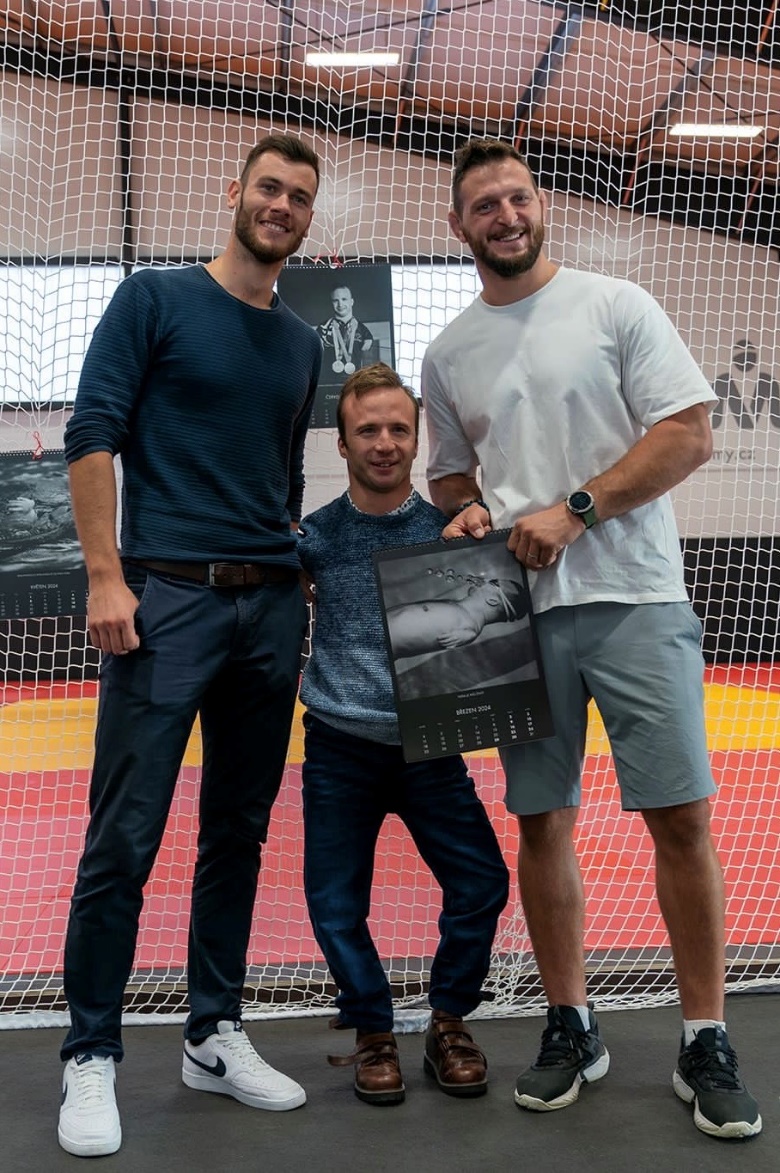 Aneb slyšet – vidět – prožít 
Jako divák
Jako aktér

Aplikovaný sportovní management 
Social involvement - začlenění
Social reaction – kontakt, setkání, reakce
Social obligation – povinnost dle legislativy

Principy modifikací - jinakost
Zdroj: archiv autora
5
Np4242 Management ve sportu hendikepovaných
Trochu psychologie a filozofie
Nezávislý život – významné motivační faktory:
Horší nechtít, než nemoci
Schopnost rozhodování
Představa o budoucnosti
Odpovědnost (za sebe, druhé)
Vývoj postojů
Od charity – k nezávislému životu
Od sportu invalidů – k aplikovaným pohybovým aktivitám, neboli parasportu
Od sportu – ke sportu pro všechny
6
Np4242 Management ve sportu hendikepovaných
Komunikace a modifikace
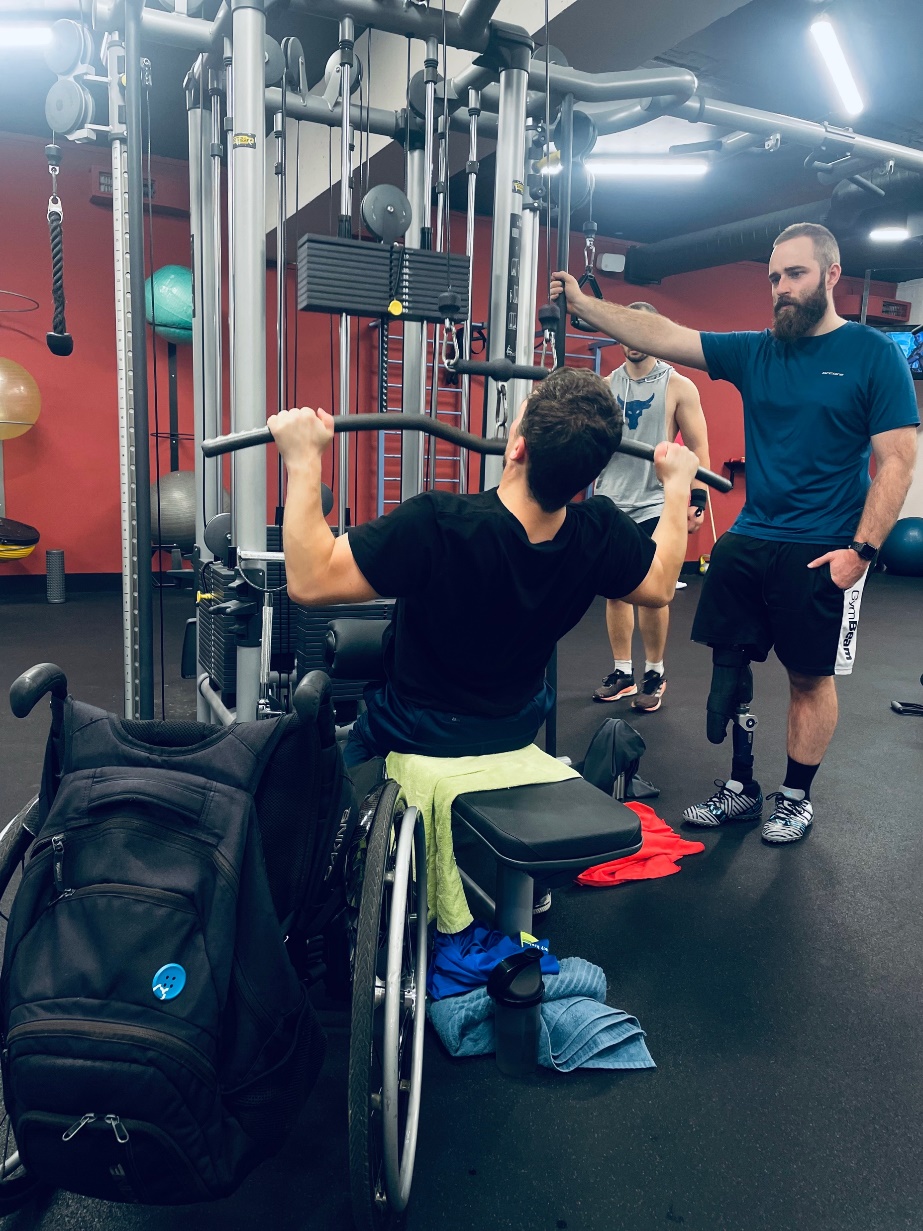 Jaké jsou typy handicapů?
Jaká je modifikace?
Jaká je kompenzace?
Komunikovat či nekomunikovat?
S kým vlastně komunikuji?
A jak?
Zdroj: archiv autora
7
Np4242 Management ve sportu hendikepovaných
Úkol na semestr
Vyber si:
Příprava projektového plánu akce Regionálních her SO, následné aplikování plánu při organizaci akce a vyhodnocení, včetně případných návrhů na změny 
Seminární práce na zvolené téma – volné zpracování
Financování a management ve sportu 
V odvětví deaf, para, MP
Sportovního klubu/asociace hendikepovaných – ČABV, AVOY MUNI, kluby při speciálních školách
Komparace podmínek v České republice a zahraničí – dle vlastního výběru
Např. konkrétní sport a jeho rozvoj, financování, historie, aj.
Vytvoření metodiky rozvoje
Výběr konkrétního klubu/asociace/střešní organizace a vypracování plánu rozvoje
Jak zlepšit financování
Jak zlepšit marketing – např. plán pro sociální sítě
Jak uspořádat sportovní akci
8
Np4242 Management ve sportu hendikepovaných
Tělesné postižení
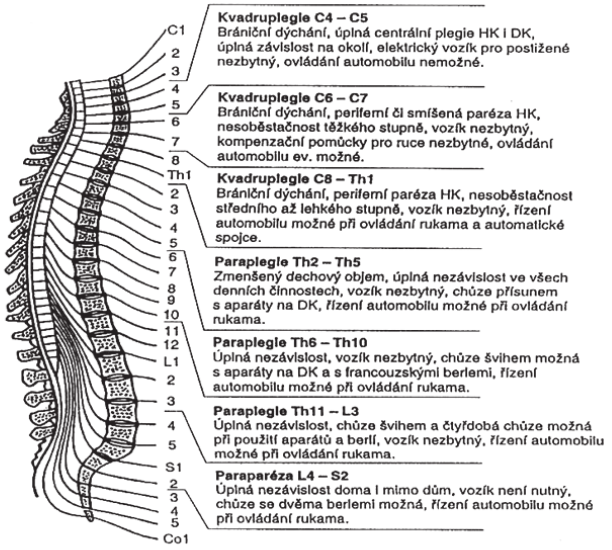 TPW, TPAM, TPCP
Vrozené x získané
Poškození pohybového aparátu
Amputace 
Postižení NS
Často kombinované postižení (s MP)
DMO 
Spastická (70%), diskinetická, mozečková forma
Diparéza – basketbal na vozíku
Kvadruparéza – hod kuželkou, boccia
Hemiparéza - boccia
Rozštěpy páteře – jeden z nejčastějších hendikepů – většinou pak plavci, sporty na vozíku
Ochrnutí po poranění míchy – paréza, paraplegie, kvadruplegie
Zdroj: Trojan, 2004
9
Np4242 Management ve sportu hendikepovaných
[Speaker Notes: DMO má tři základní formy: 
(a) Spastická forma DMO tvoří cca 70 % případů. Tato forma DMO je charakteristická zvýšeným svalovým tonem, zvýšenou dráždivostí a patologickými vzorci lokomotorického vývoje; 
(b) Diskinetická (extrapyramidová) forma DMO postihuje asi 20 % jedinců s DMO. Tato forma DMO je charakteristická dominancí nepotlačitelných (mimovolních), pomalých a kroutivých pohybů různých svalových skupin; a 
(c) Mozečková forma DMO se vyskytuje ojediněle, přibližně u 5–10 % případů DMO. Podle lokalizace a stupně postižení mohou mít spastické formy DMO podobu: 
Diparézy/diplegie (porucha hybnosti dolních končetin); 
(b) Hemiparézy/hemiplegie (postižení jedné poloviny těla se závažnějším postižením horních končetin); 
(c) Kvadruparézy/kvadruplegie (postižení všech čtyř končetin). Mentální postižení se u diparetické a hemiparetické formy vyskytuje méně často, více pak u kvadruparetické formy DMO
Rozštěp páteře vzniká výhřezem míchy z páteřního kanálu, nejčastěji v bederní krajině. Horní polovina těla bývá normálně vyvinuta, dodatečně se mohou vyvíjet skoliózy. Jedinci jsou vhodnými adepty pro sport na vozíku. Proto bychom se měli věnovat rozvoji svalstva horních končetin, které zůstávají většinou nepoškozené.]
Tělesné postižení - komunikace
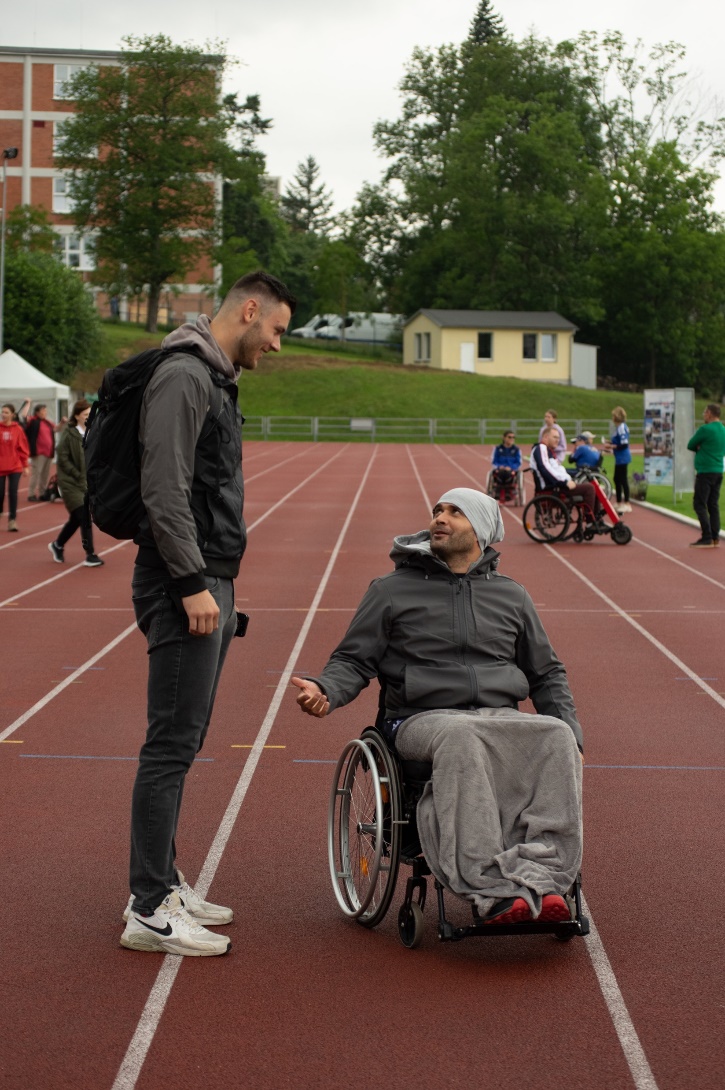 Prof. Válková: Není TP jako TP. Je i CP – AMP – W
Náhradní percepční kanál není,  modifikace v motorické kompetenci  (včetně zapojení do sportu)                                            
Vozík: kdy před – kdy za
Bariéry: obrubníky, typy dveří, výtahy, rampy, pokladny – bary
Zvyky: batoh – osobní věci
Vlastní  automobil či jiné prostředky
Veřejná  doprava
Efektivní komunikace:
Bavím se přímo s jedincem, nebo se o to alespoň pokusím – u CP trpělivost!
Nechme si poradit, pokud chceme pomoci
Nebuďme vlezlí – nemanipulujme s vozíkem bez vyzvání
Běžná společenská pravidla
Přizpůsobme komunikaci a hlavně - komunikujme
Zdroj: archiv autora
10
Np4242 Management ve sportu hendikepovaných
Tělesné postižení - kompenzační pomůcky a sport
Úplně nebo částečně nahrazují funkce lokomoční i manipulační
Každodenní
Mechanický vozík
Elektrický vozík
Protézy, ortézy
Sportovní adaptace
Sportovní vozík
Handbike
Formulka
11
Np4242 Management ve sportu hendikepovaných
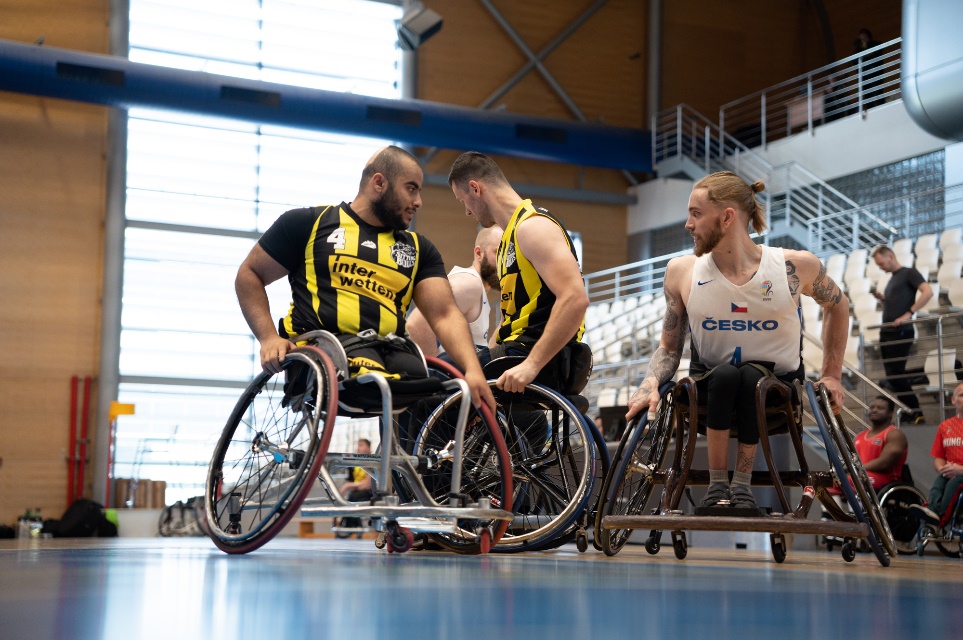 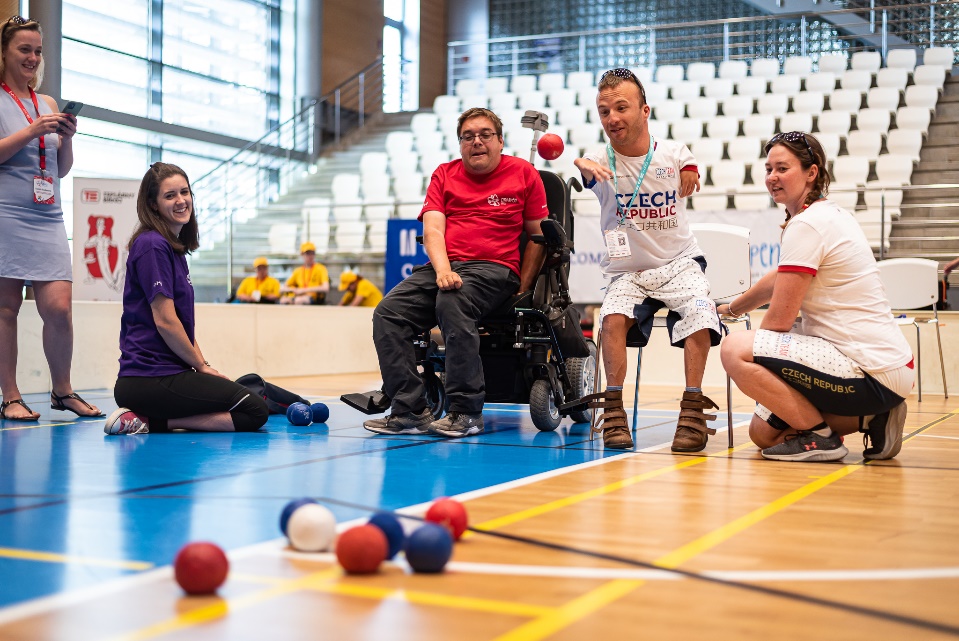 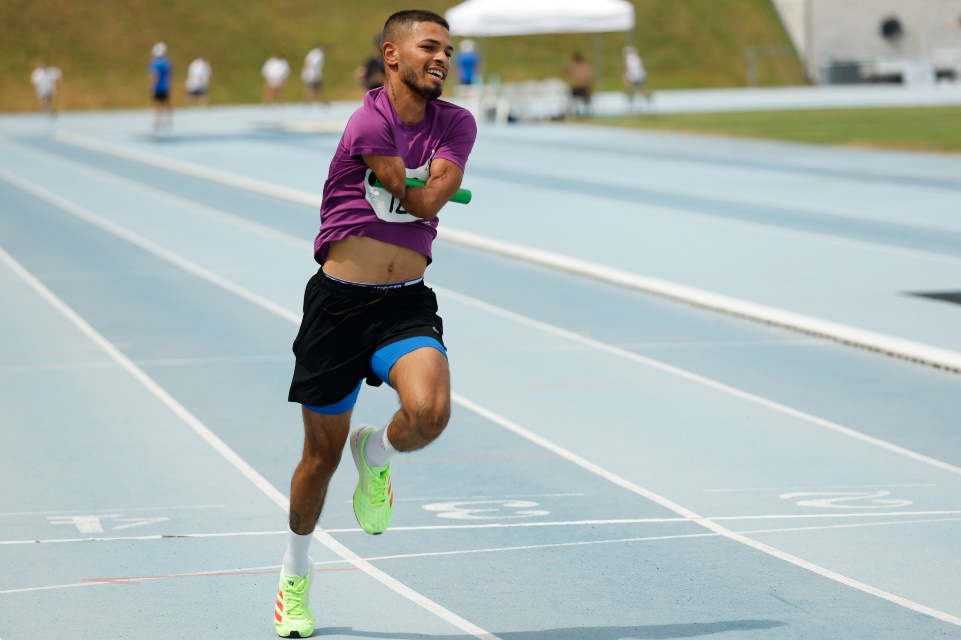 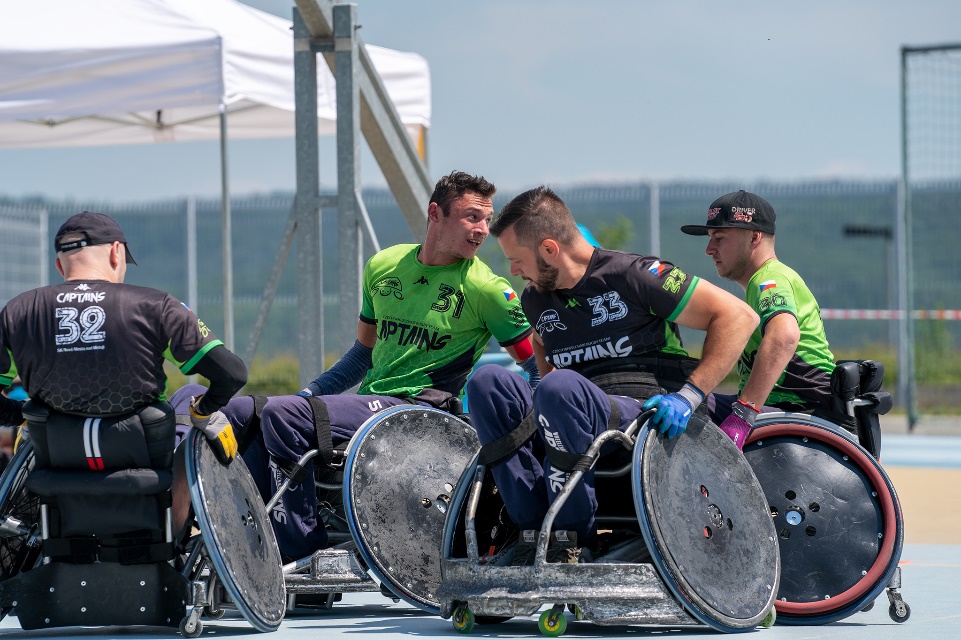 Zdroj: archiv autora
12
Np4242 Management ve sportu hendikepovaných
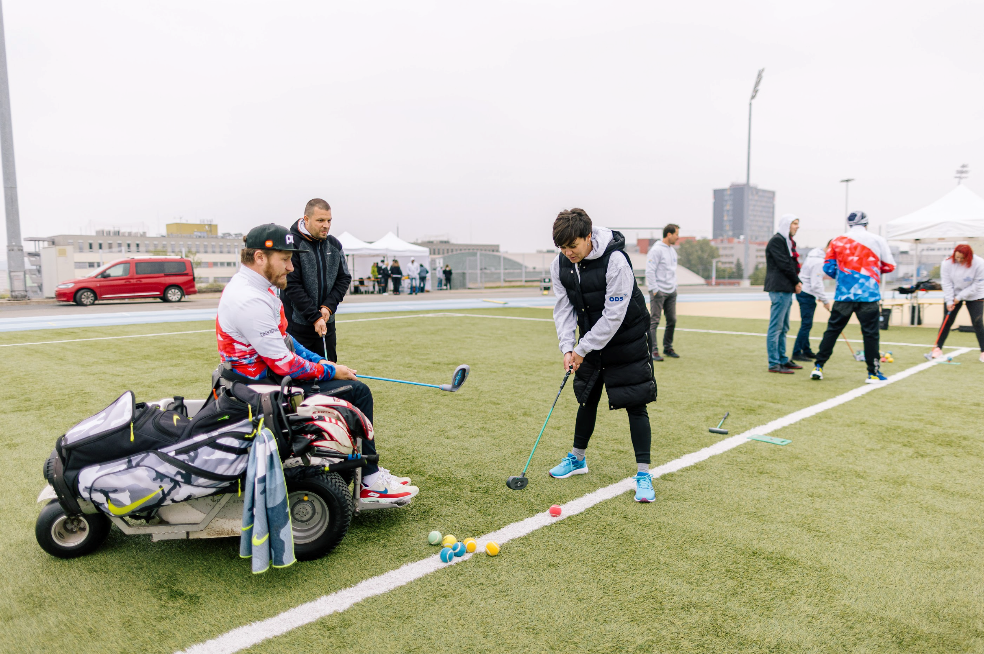 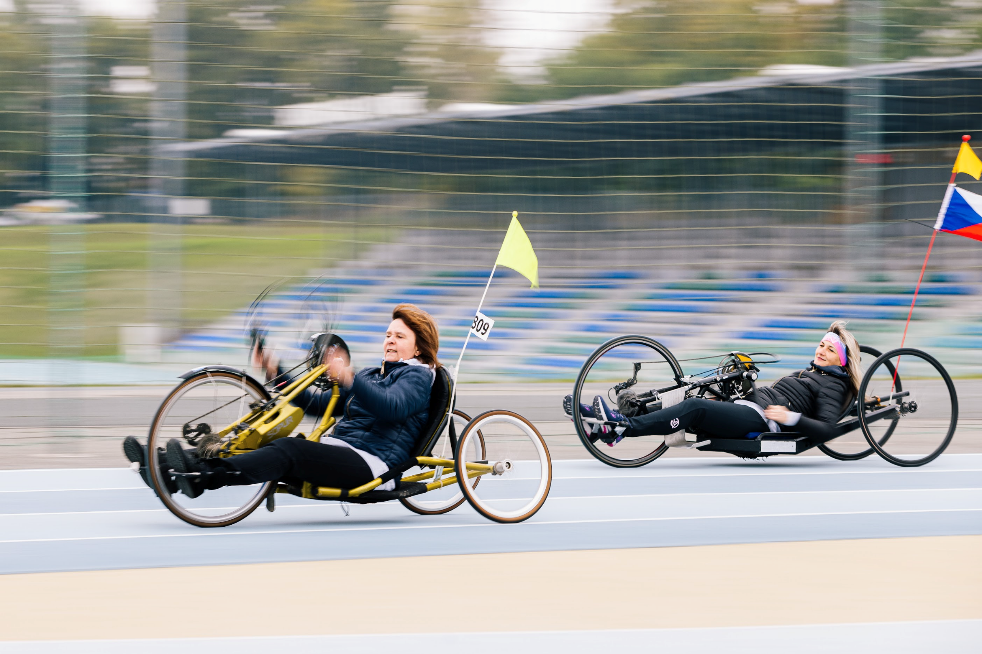 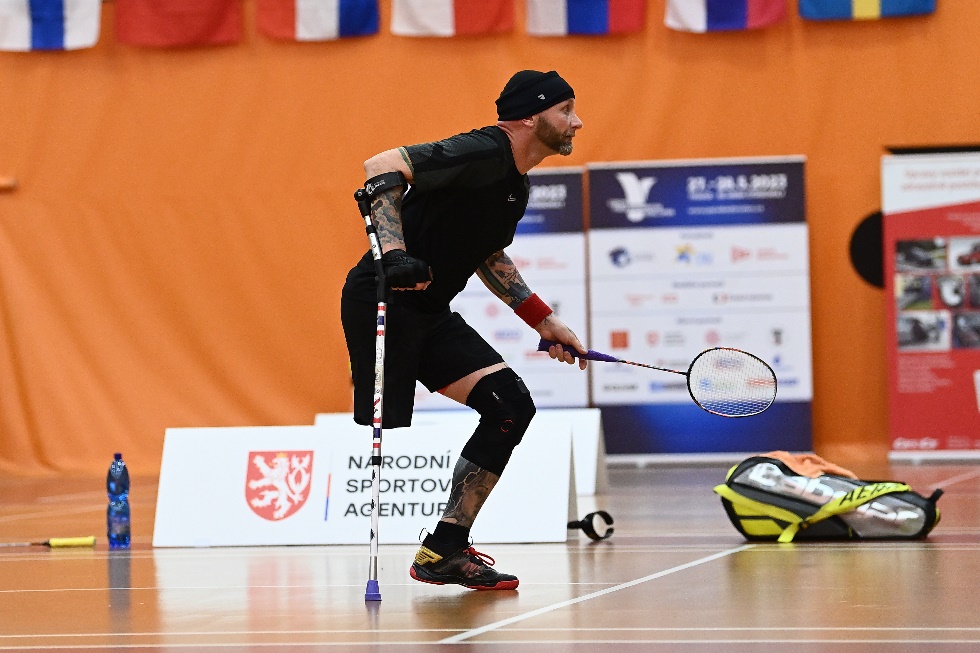 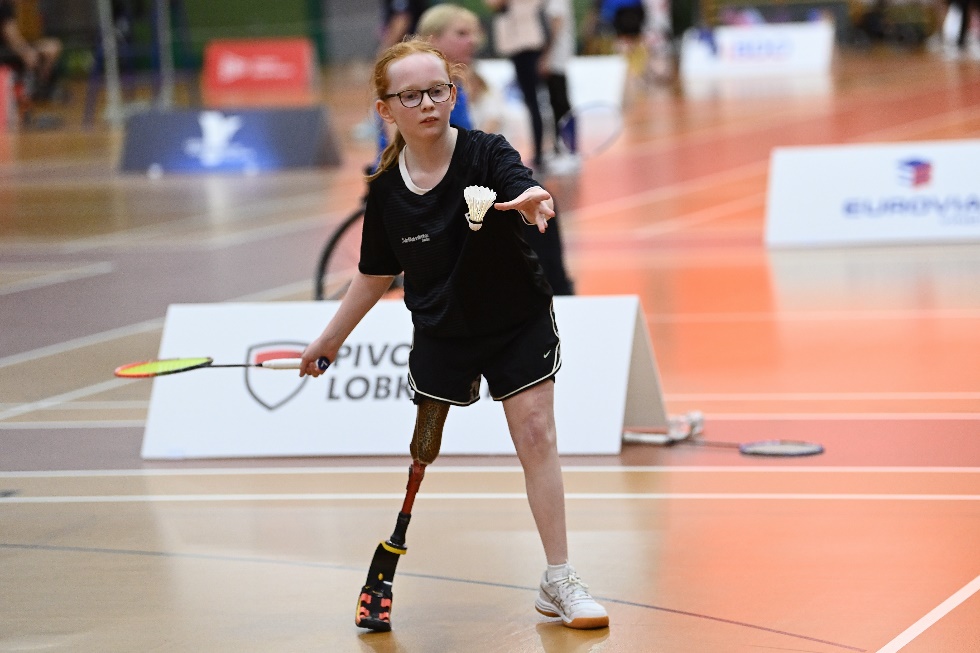 13
Np4242 Management ve sportu hendikepovaných
Zdroj: archiv autora
Zrakové postižení
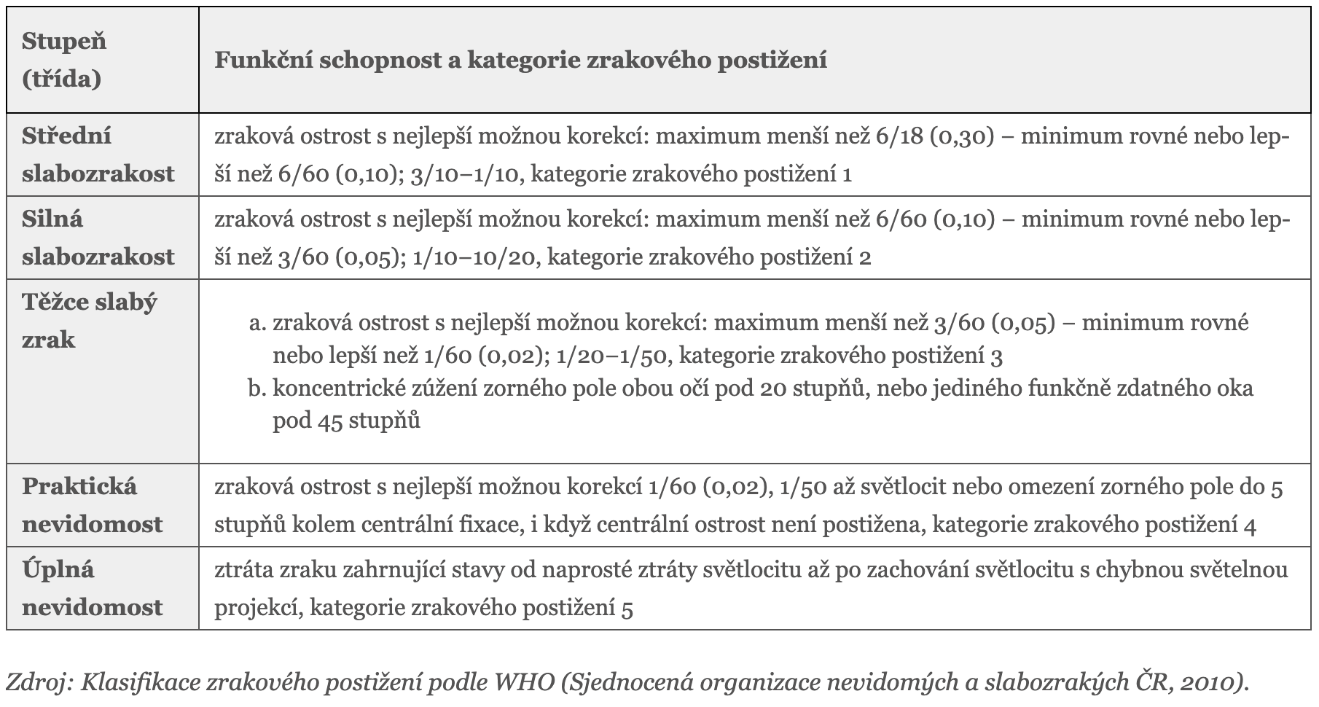 Specifikování zrakového postižení dle:
Ostrosti vidění,
Rozsahu zorného pole,
Kontrastní citlivost (světloplachost, šeroslepost),
Schopnost rozlišovat barvy (barvoslepost) apod.
Klasifikace zrakového postižení podle WHO
Klasifikace zrakového postižení dle OSERS
Klasifikace sportovní dle IBSA – B1, B2, B3
Nebezpečí progresivního zhoršení vad
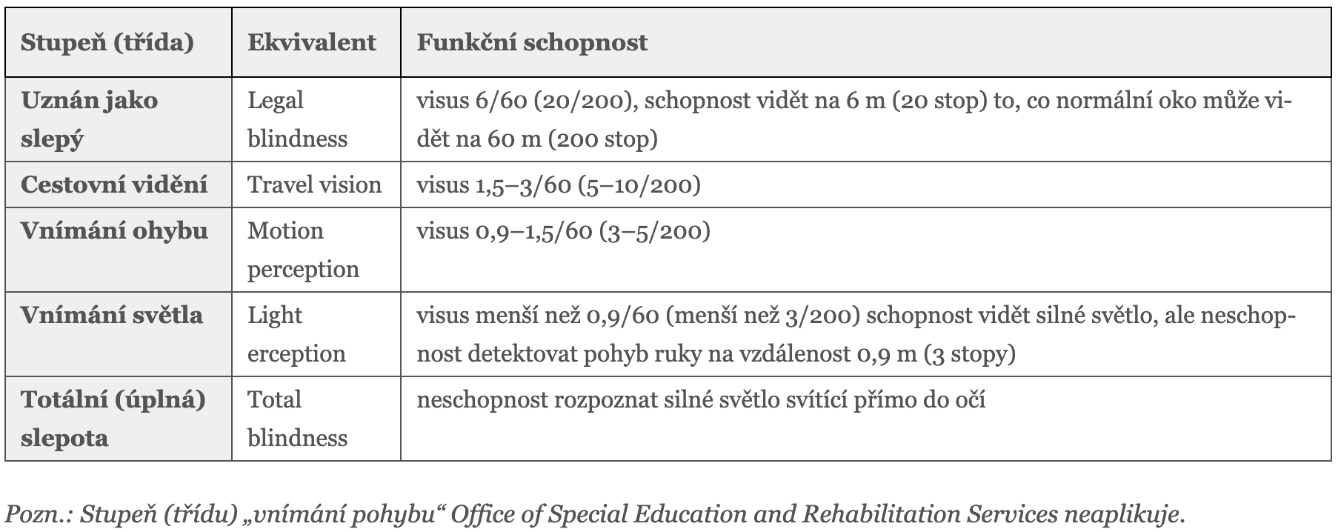 Zdroj: Lieberman, 2005
14
Np4242 Management ve sportu hendikepovaných
Zrakové postižení - komunikace
Náhradní percepční kanál – sluchový, taktilní
Denní sebeobsluha – tyflocentra
Bariéry, adaptace – vodicí lišty, obrubníky, výčnělky, zvukové signály – dopravní prostředky
Slovní doprovod

Zásady komunikace
Nevidomý nás musí slyšet – oslovení, představení se
Bavíme se s nevidomým, ne asistentem (pokud má)
Chůze s nevidomým – kontaktní dopomoc (nevidomí vždy krok za námi), hlášení překážek
Obecně musíme více myslet „outside the box“
15
Np4242 Management ve sportu hendikepovaných
Zrakové postižení - kompenzační pomůcky a sport
Brýle, lupy, čočky aj. 
Pes – vodicí, polohovací
Bílá hůl, Braillovo písmo
Přístroje na rozpoznání barvy 
Měřák hladinky apod. 

Sportovní kompenzační pomůcky:
Tandemové kolo
Navigační zařízení pro sjezdové lyžování
Domluvené zvukové signály 
Zvukem projevující se sportovní pomůcky – ozvučený míč rolničkou
Specifické sporty jako goalball, showdown, simulovaná zvuková střelba
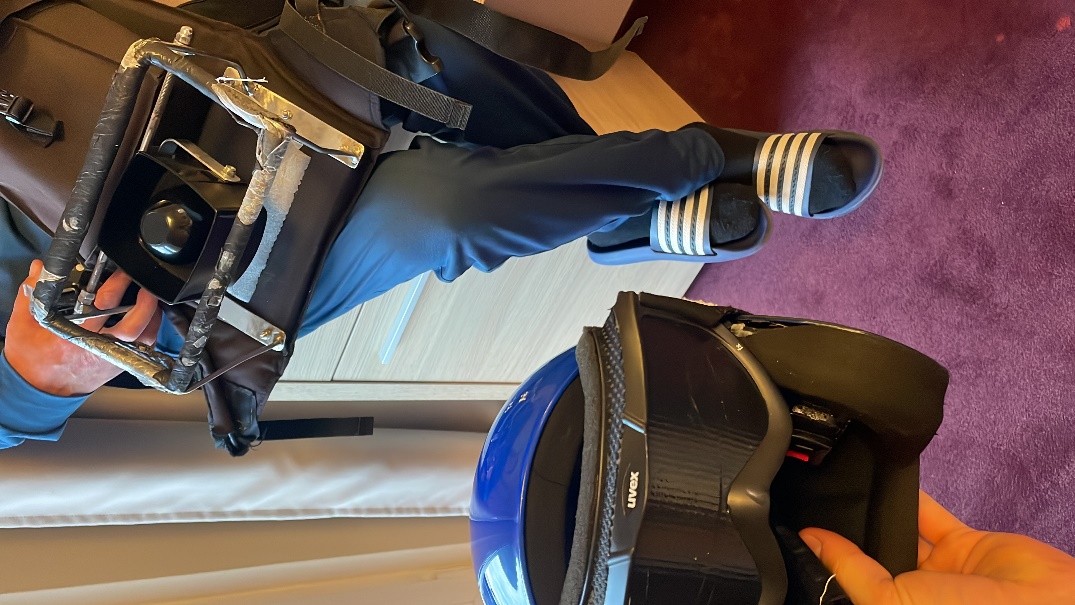 Zdroj: archiv autora
16
Np4242 Management ve sportu hendikepovaných
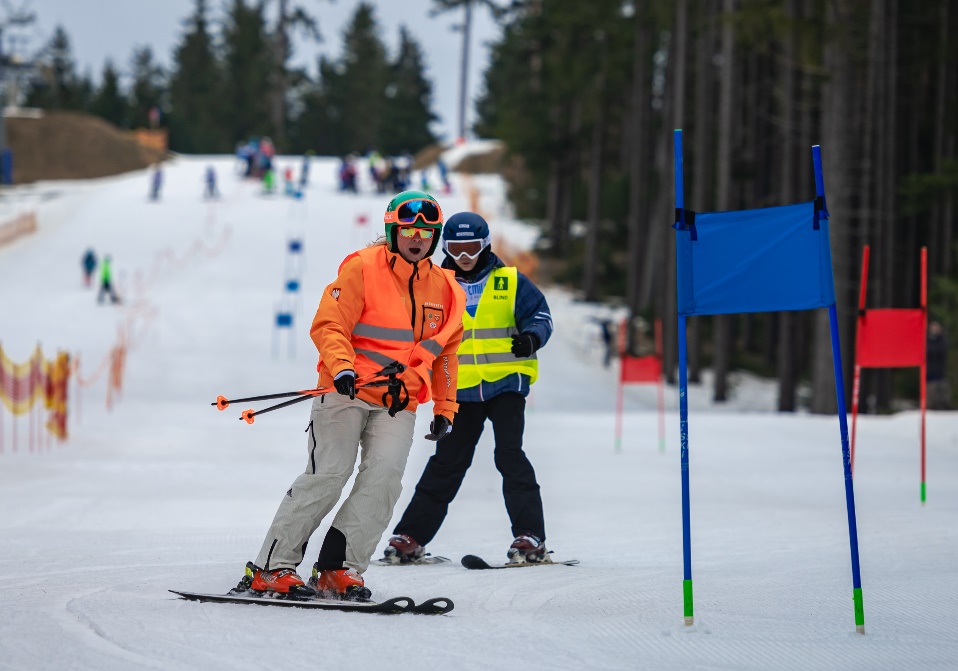 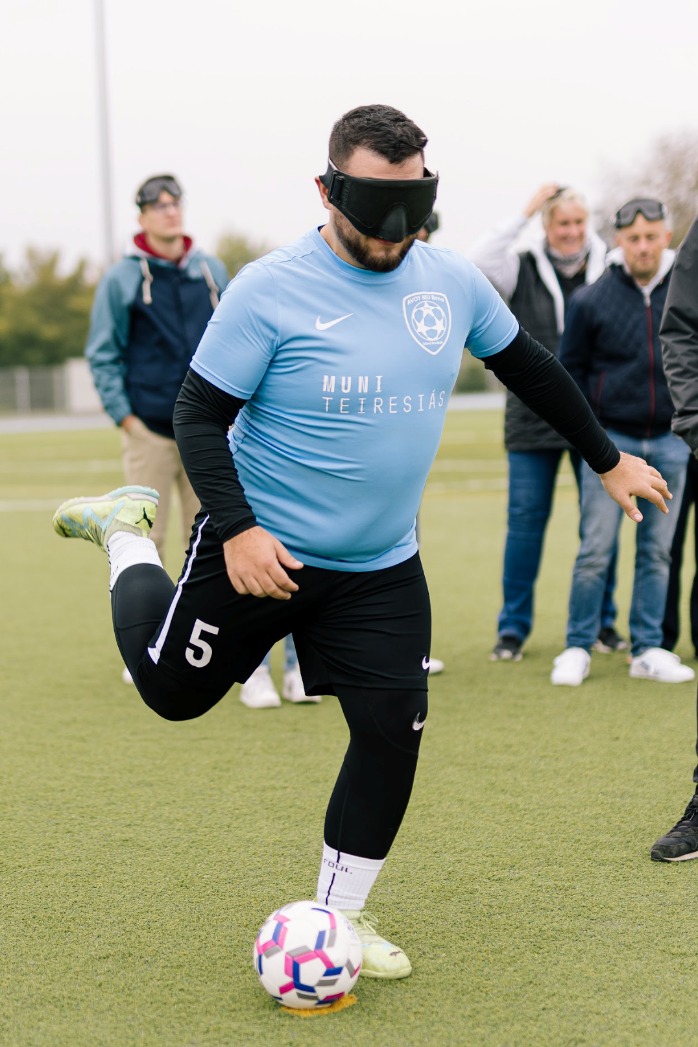 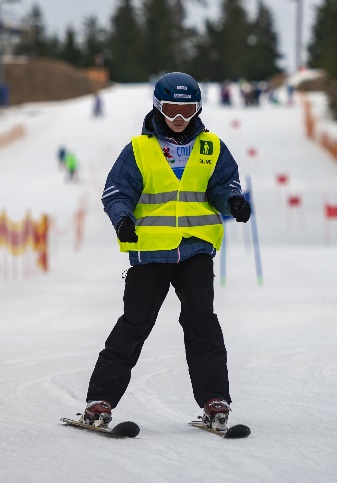 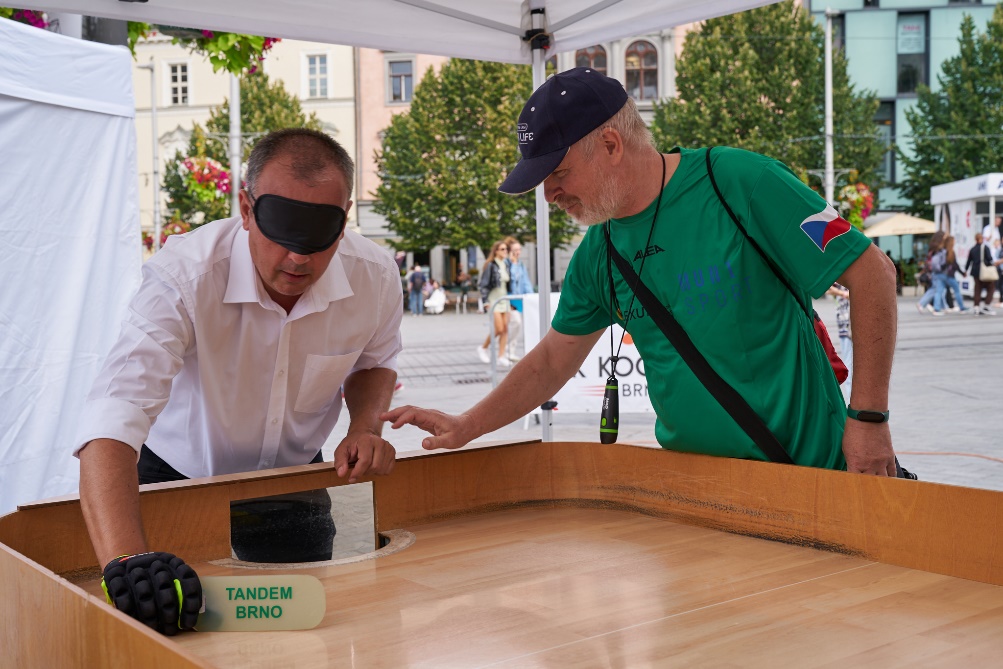 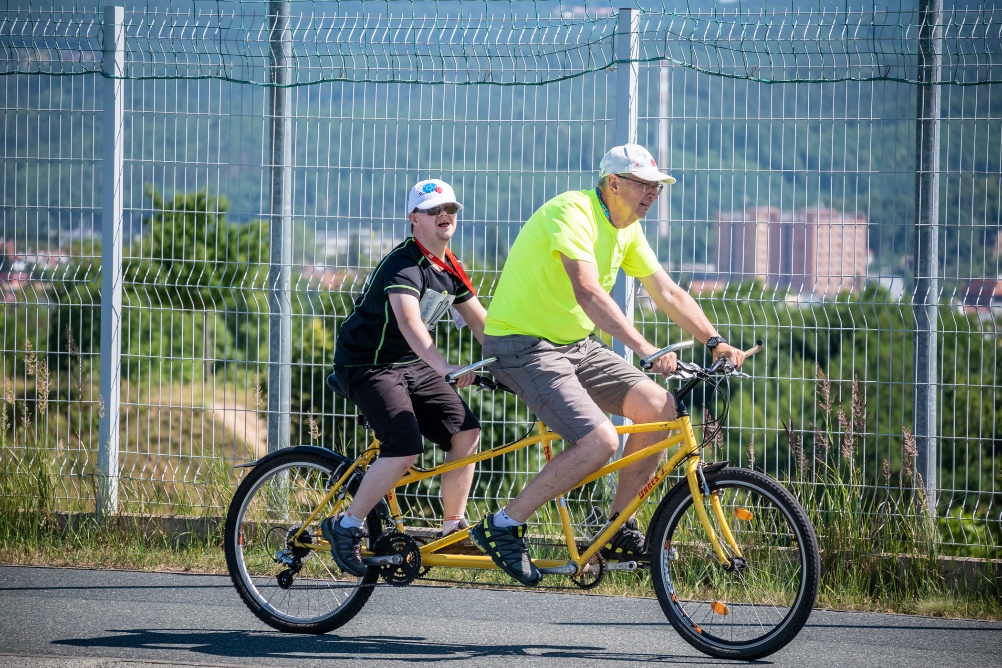 Zdroj: archiv autora
17
Np4242 Management ve sportu hendikepovaných
Viktoria Balážová, B1 (Completely blind) + trasér
Zdroj: Mario Baláž – se svolením autora
18
Np4242 Management ve sportu hendikepovaných
Sluchové postižení
Osoba se sluchovým postižením přijímá, vnímá zvukové vjemy s různými omezeními či vůbec
Některé případy ztráty sluchu jsou vratné lékařskou léčbou (kochleární implantát), jiné vedou k trvalému postižení
Nejvíc postižená skupina jsou senioři
Dělení dle:
Velikosti sluchové ztráty, podle místa vzniku vady,…
Lehká, střední, středně těžká, těžká nedoslýchavost, neslyšící
Převodní, percepční, smíšená, (centrální)
Podle doby vzniku sluchové vady
Prenatální, perinatální, postnatální období
Prelingvální, postlingvální (ohluchlí) SP
Vrozené, získané
19
Np4242 Management ve sportu hendikepovaných
Sluchové postižení - komunikace
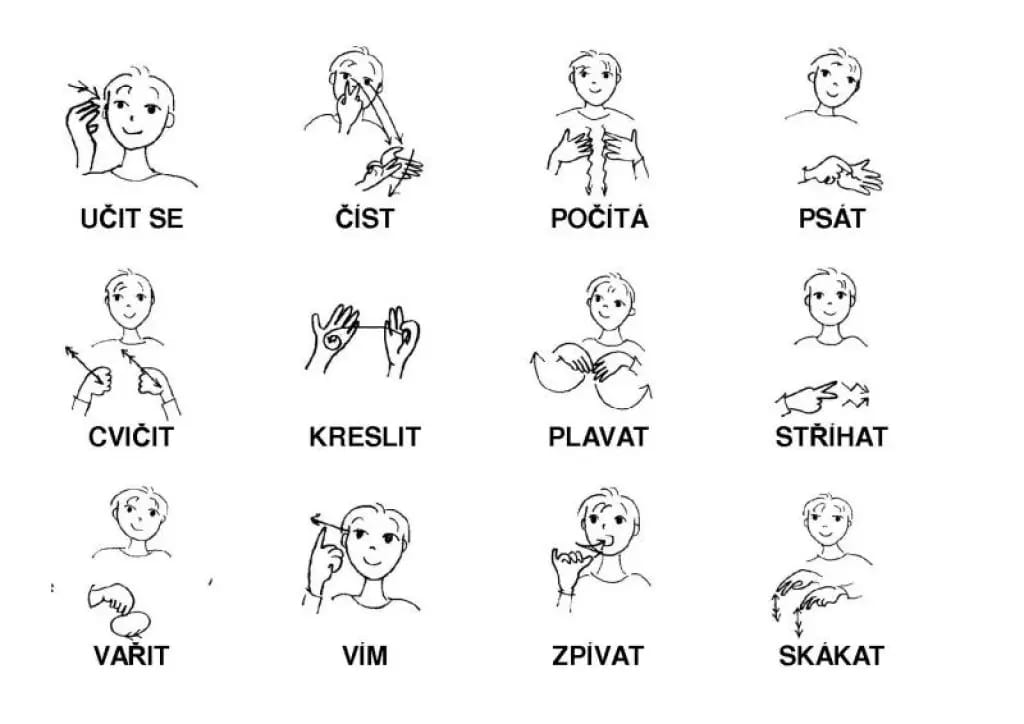 Náhradní percepční kanál – zrakový, taktilní
Denní sebeobsluha – poradenství
Bariéry, adaptace – piktogramy a jiná vizuální kompenzace
Český znakový jazyk, znakovaná čeština, odezírání, čtení a psaní, prstová abeceda

Zásady komunikace
Udržujeme pozornost
Nebojme se koncentrovaného pohledu – odezírání
Kontaktní signály 
Nebát se použít ruce a fantasii
Nebrat s sebou dotyčného na přednášky apod bez tlumočníka
Zdroj: ct24.ceskatelevize.cz
20
Np4242 Management ve sportu hendikepovaných
[Speaker Notes: Český znakový jazyk – užívá menšina, svá pravidla (gramatická, slovosled), samostatný jazyk
Znakovaná čeština – dopomoc k mluvené běžné češtině, nemá pevná pravidla 
Odezírání – velmi náročné, 20min strop soustředění dospělého jedince, dobré světlo – viditelnost obličeje, ideálně stejná výška obličejů]
Sluchové postižení - kompenzační pomůcky a sport
Různá sluchová protetika. 

Sportovní kompenzační pomůcky:
Taktilní a zrakově postřehnutelné signály (např. vlaječky pro start)
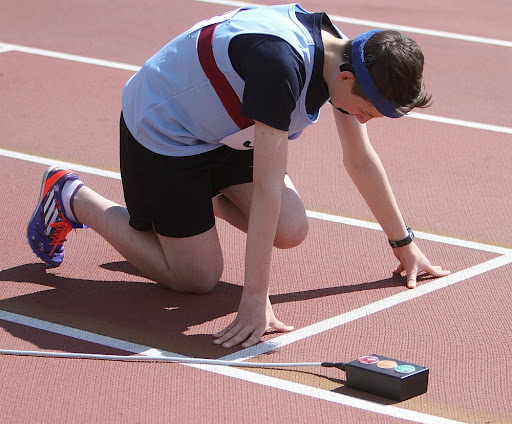 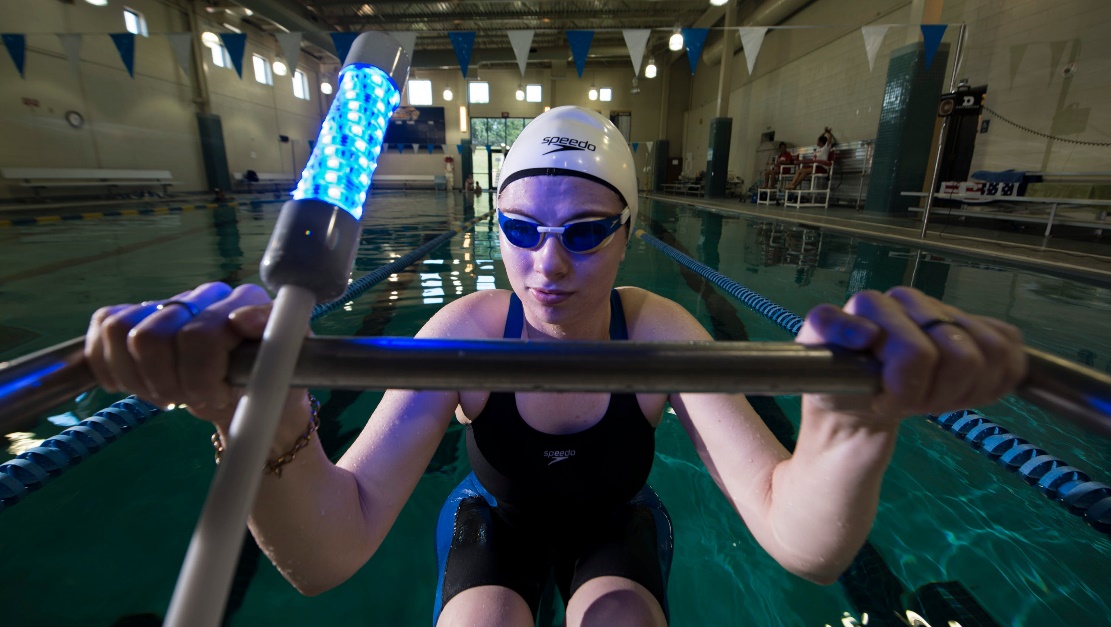 Zdroj:https://eu.usatoday.com/story/sports/olympics/2017/07/13/deaf-swimmer-inspires-change-with-starting-lights/471238001/
Zdroj: http://forthvalleyleague.org.uk/the-albss-starting-system/
21
Np4242 Management ve sportu hendikepovaných
Mentální postižení
Trvalé snížení inteligence >IQ 70
Více jak 3% světové populace
Často opomíjená skupina - neupozorňují na sebe tolik somatickou odlišností 
Nevyžadují takové množství kompenzačních pomůcek (každodenní život, sport)
Zhoršená sociální interakce, verbální komunikace, spíše strach okolí z jedinců s MP -> mediálně neatraktivní (Kudláček, 2014)
Příčiny – pre, peri a postnatální
Omezená svéprávnost
Řada syndromů (kombinace více vad)
nejznámější DS
Porucha autistického spektra
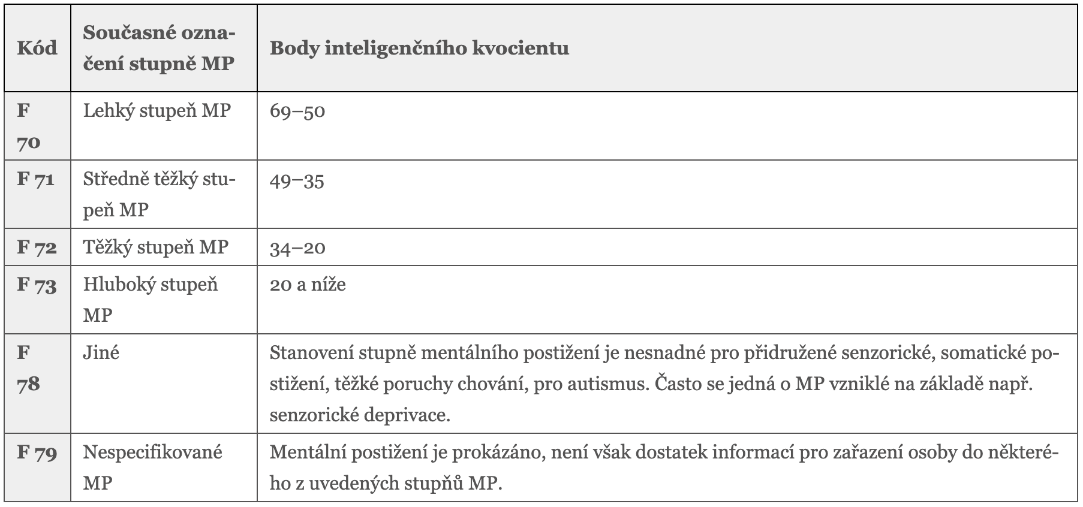 Zdroj: Kudláček, 2014
22
Np4242 Management ve sportu hendikepovaných
[Speaker Notes: Nedovedou intenzivně upozorňovat na svá práva a potřeby, vzhledem k problematické komunikaci nejsou mediálně atraktivní a tudíž veřejnost je stále málo informovaná o limitech, možnostech či schopnostech těchto osob.
Příčiny- nejvíce genetické = prenatální; postnatální pouze do 2 let]
Mentální postižení - komunikace
Variabilita – spektrum osobností
Nutná jasná a přímá komunikace – kdy, kam, s kým, proč, kudy, cíl?
Nutné ověřování – zapomětlivost, kombinace postižení (sluchové)
Sebeobsluha, hygiena, stravování, doprava
Doprovod učí, motivuje, dohlíží

Komunikace s MP:
Věnujte pozornost
Jednoduchá řeč
Pomalá mluva
Mimika, řeč těla
Ověřovat
Nemanipulovat (ikdyž necíleně) – sugestibilita
Empatie
23
Np4242 Management ve sportu hendikepovaných
Mentální postižení – sport
Speciální olympiády, Virtus
Letní, zimní sporty
Modifikace olympijských sportů – 50m sprint, přehazovaná
Přizpůsobené sporty – specificky u SO
Sjednocené sporty – specificky u SO, kombinace s intaktními hráči
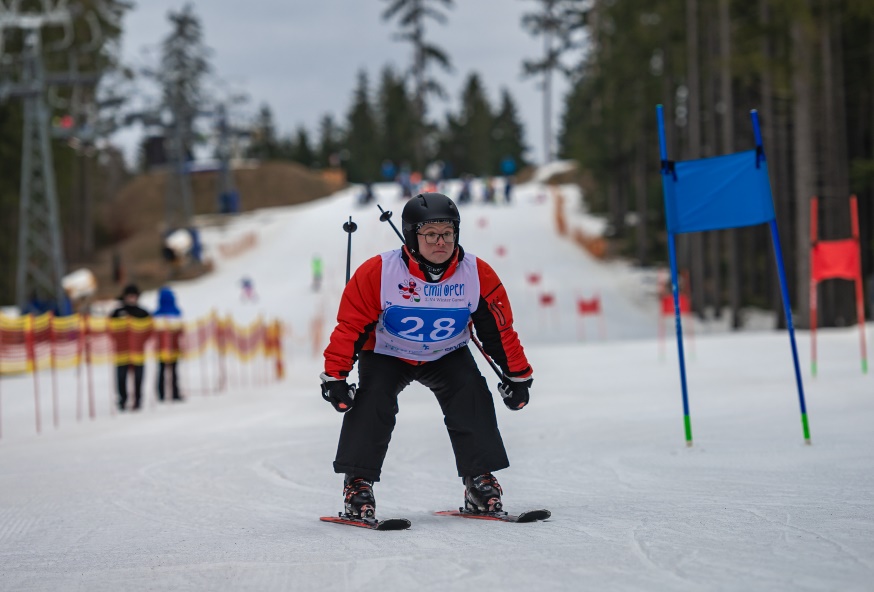 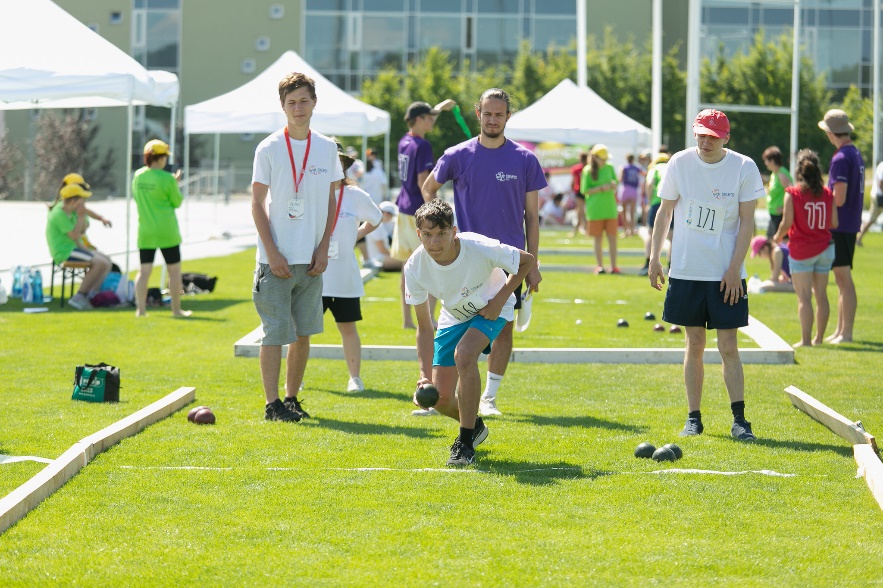 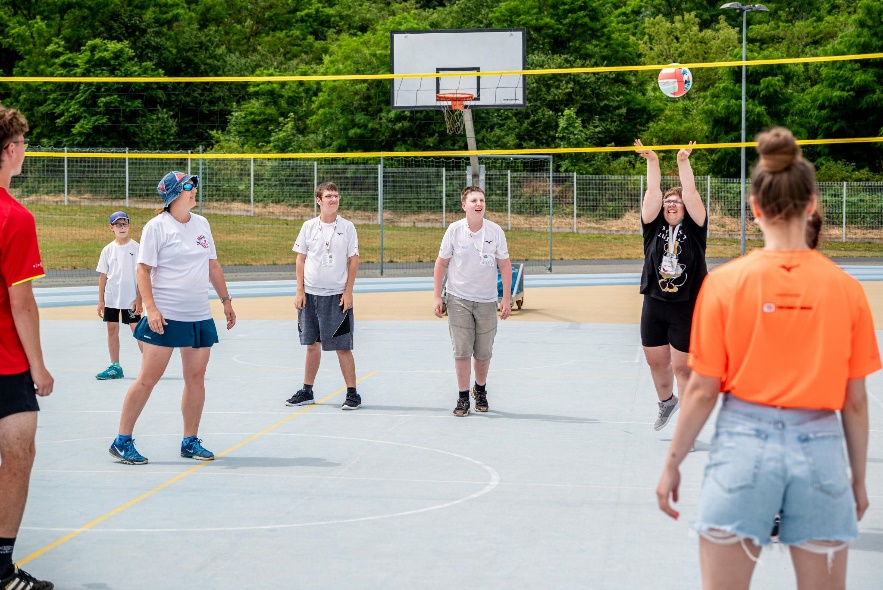 Zdroj: archiv autora
24
Np4242 Management ve sportu hendikepovaných
Něco na konec
https://vimeo.com/811372099
25